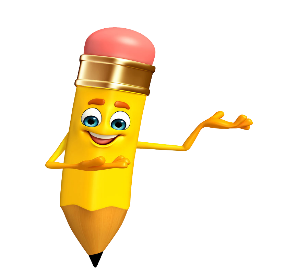 zı
ya
-
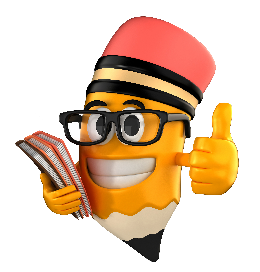 yazı
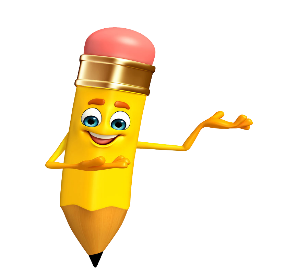 zı
ka
-
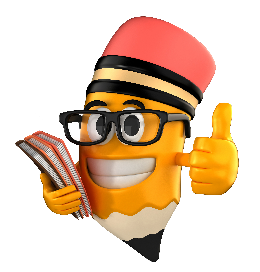 kazı
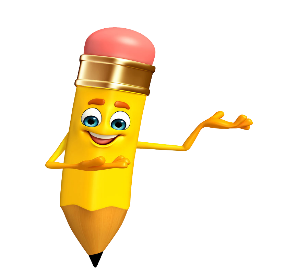 za
ka
-
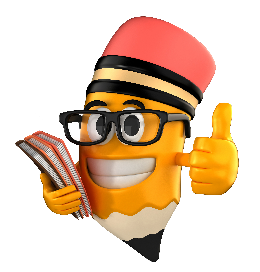 kaza
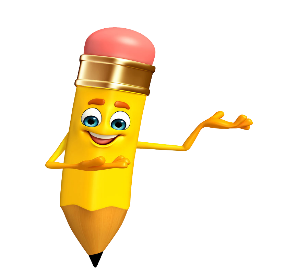 zak
ka
-
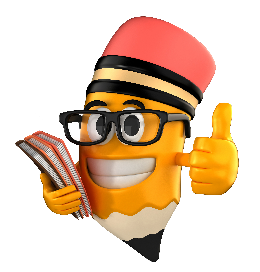 kazak
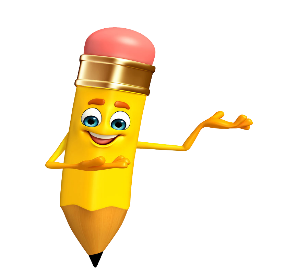 za
im
-
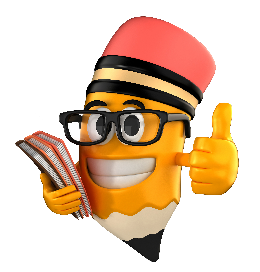 imza
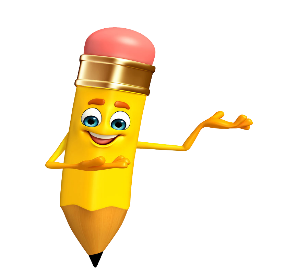 zu
ku
-
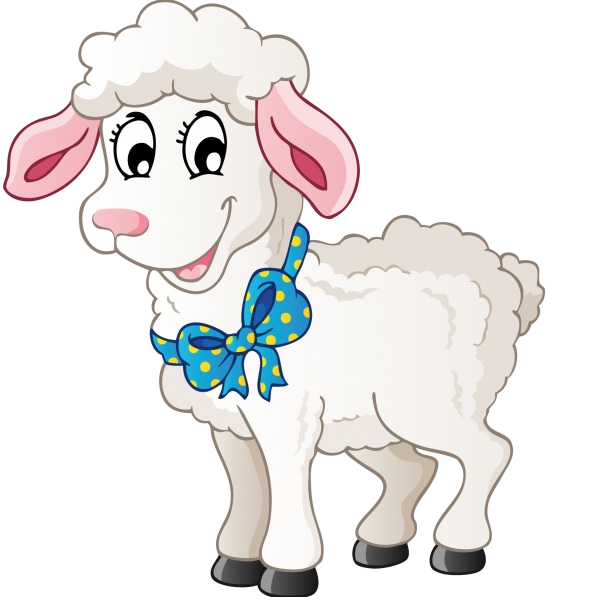 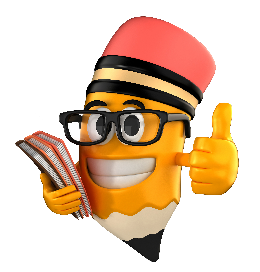 kuzu
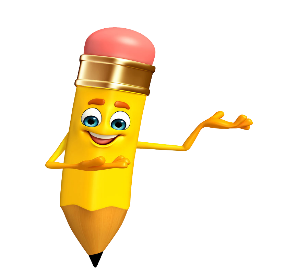 ze
mü
-
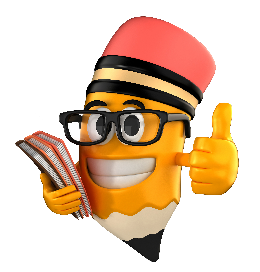 müze
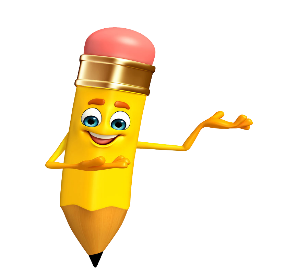 ze
ri
-
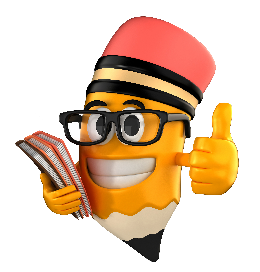 Rize
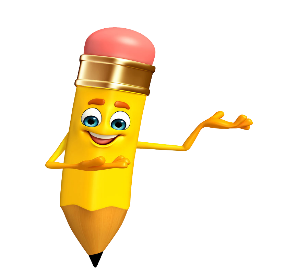 züm
ü
-
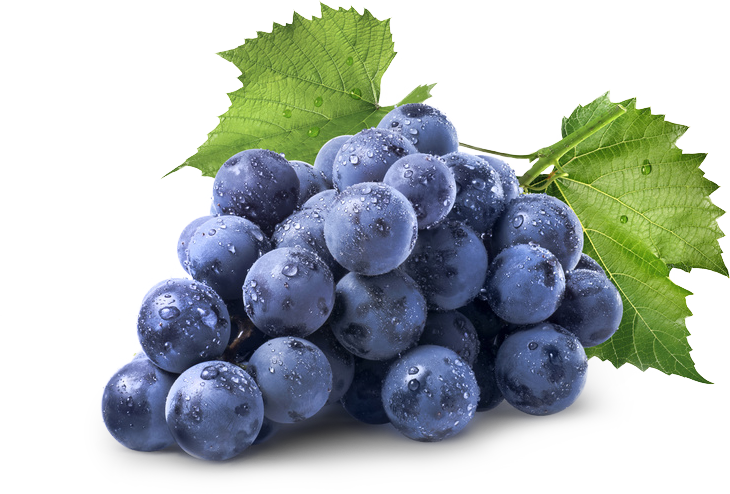 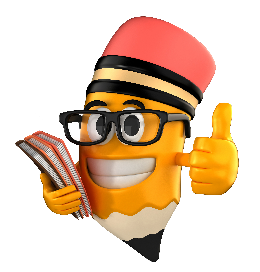 üzüm
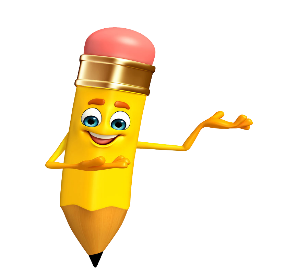 raz
ki
-
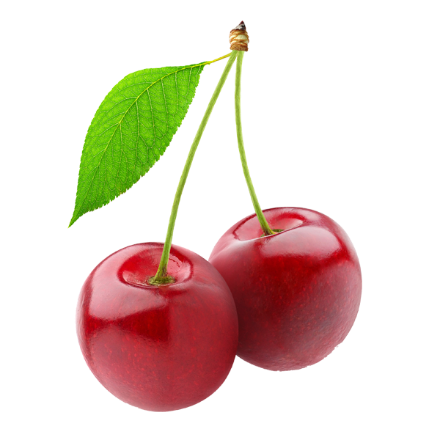 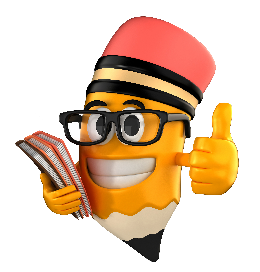 kiraz
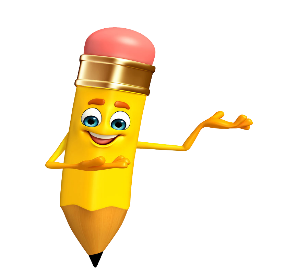 yaz
be
-
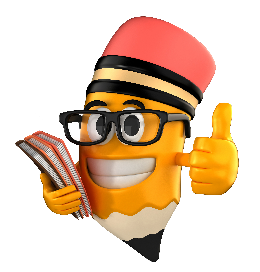 beyaz
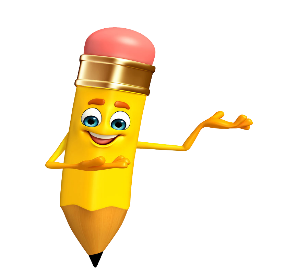 mir
iz
-
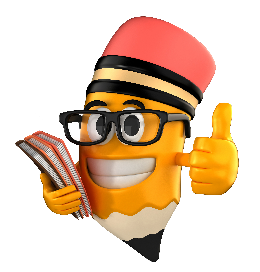 İzmir
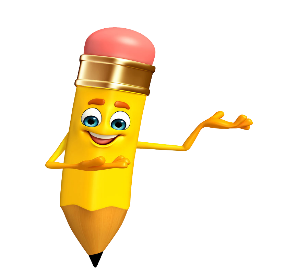 mit
iz
-
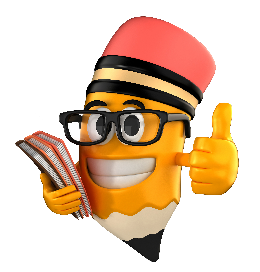 İzmit
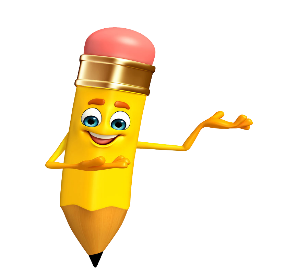 kiz
se
-
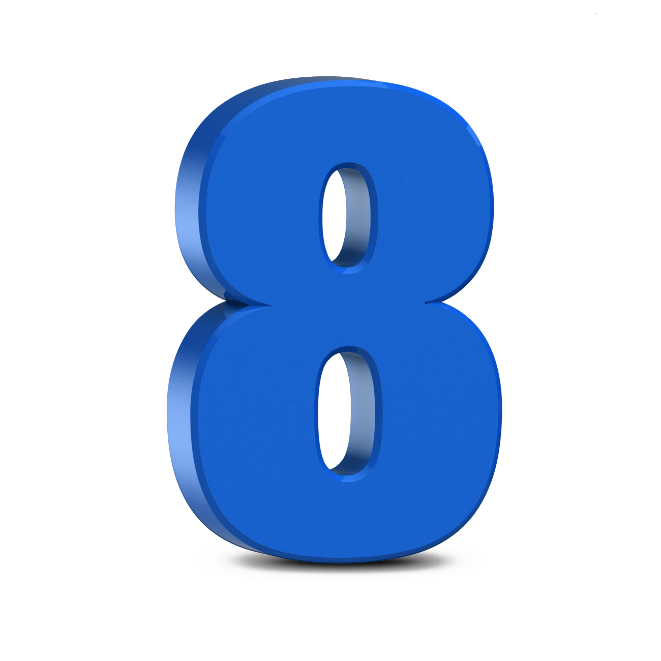 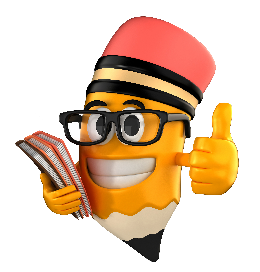 sekiz
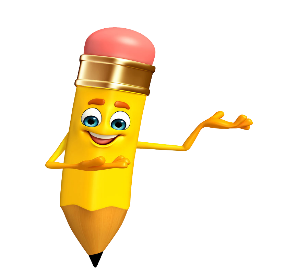 kuz
do
-
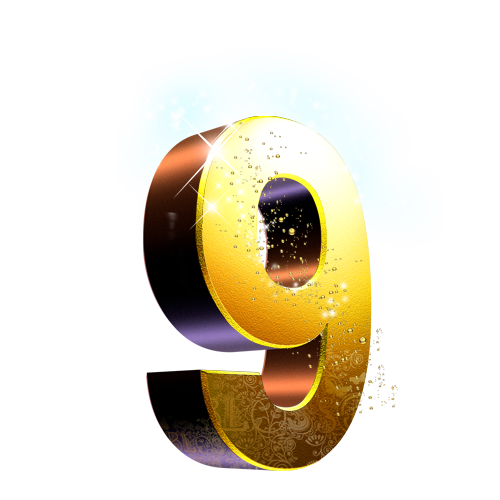 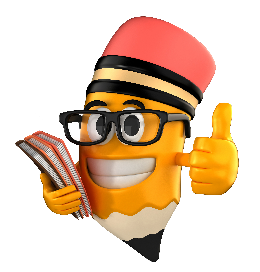 dokuz
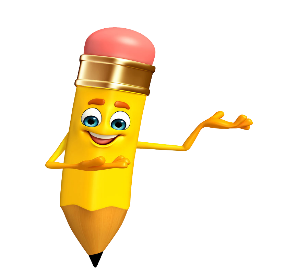 tin
zey
-
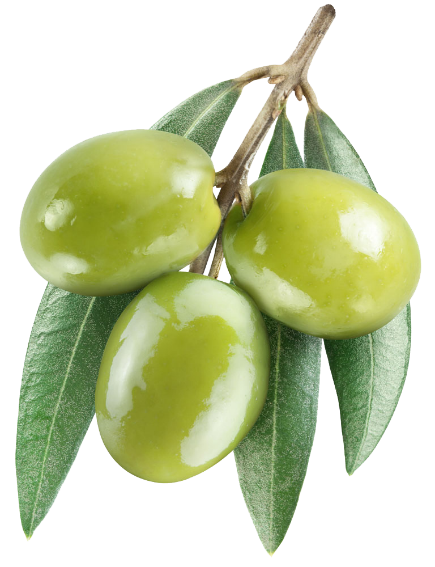 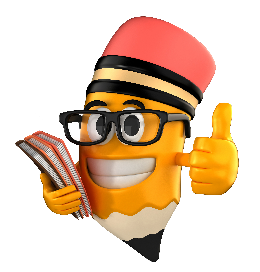 zeytin
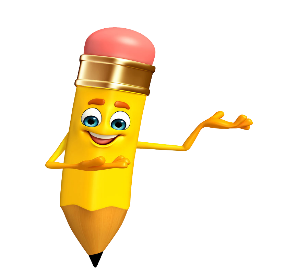 dız
yıl
-
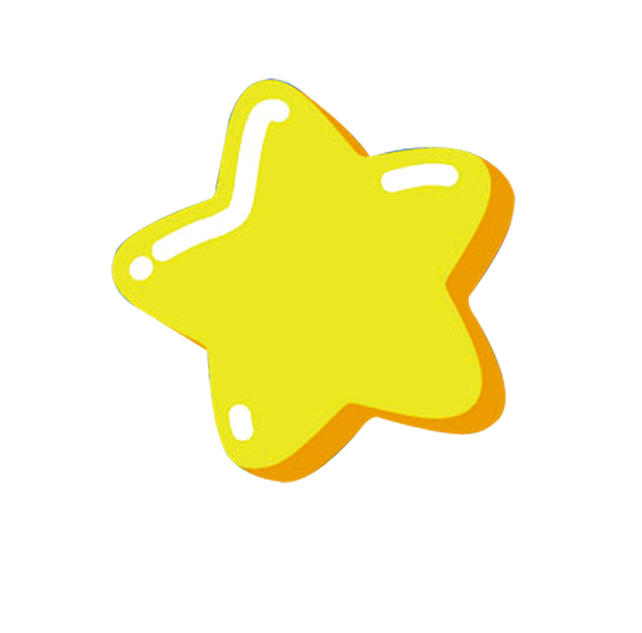 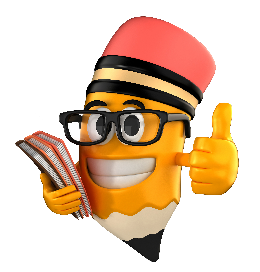 yıldız
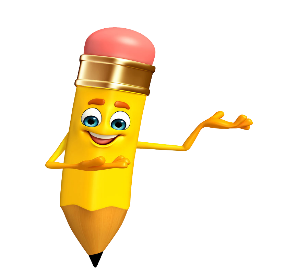 lük
söz
-
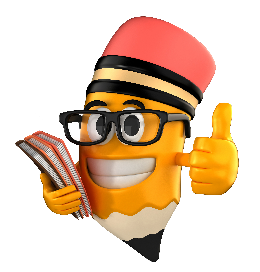 sözlük
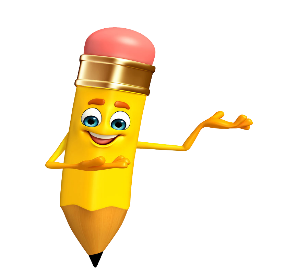 man
za
-
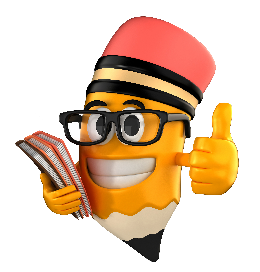 zaman
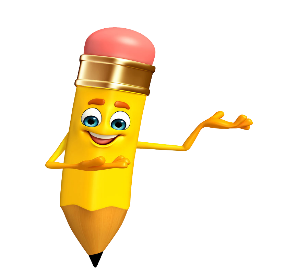 ki
ze
-
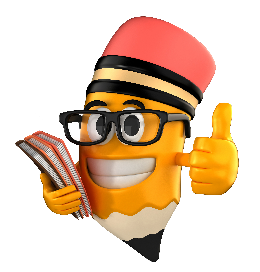 Zeki
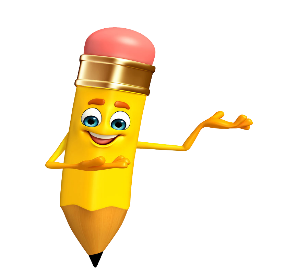 ya
zi
-
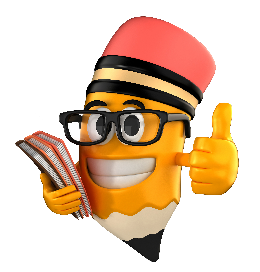 Ziya
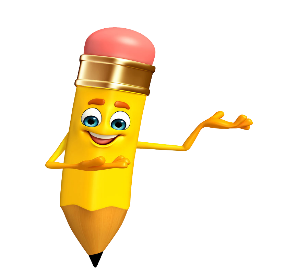 ra
az
-
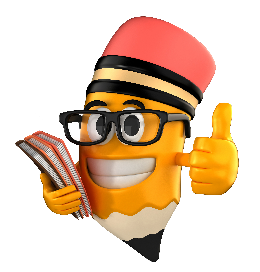 Azra
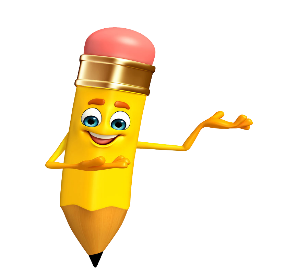 za
rı
-
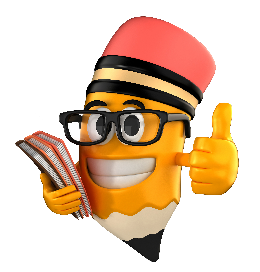 Rıza
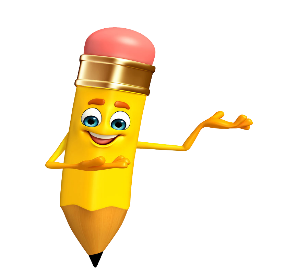 za
rı
-
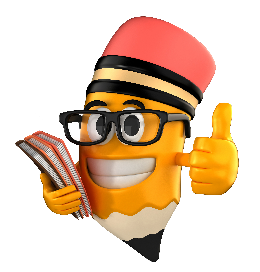 Rıza
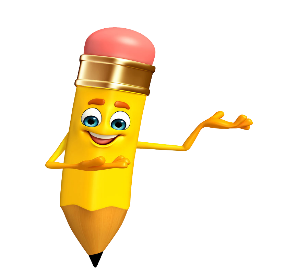 zan
na
-
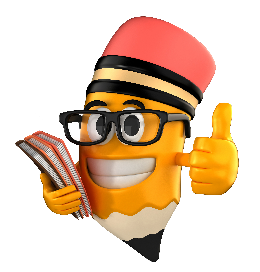 Nazan
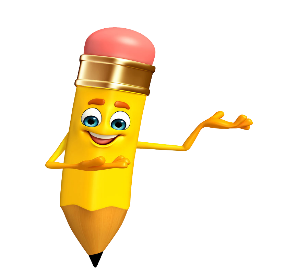 zan
su
-
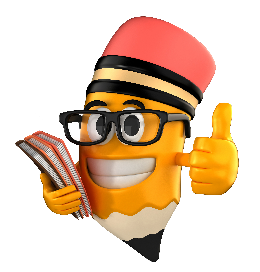 Suzan
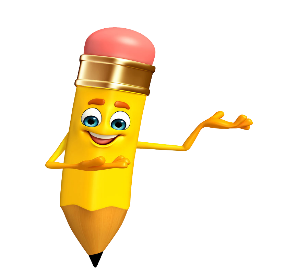 zen
se
-
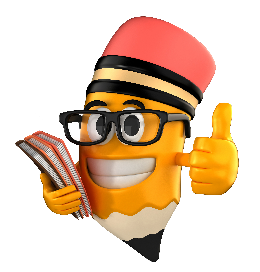 Sezen
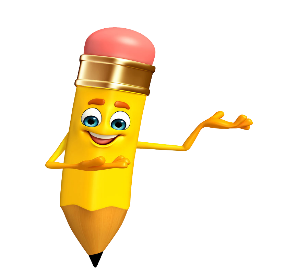 zük
yü
-
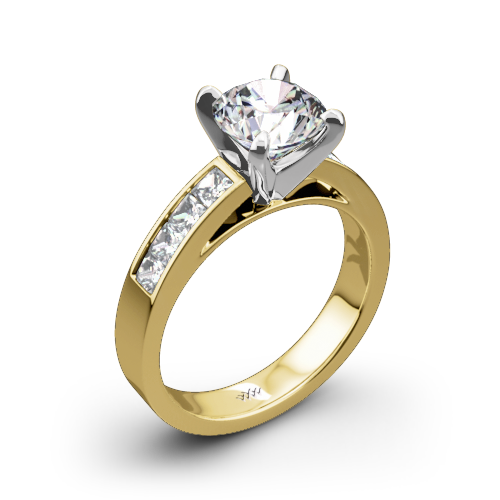 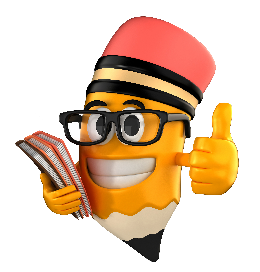 yüzük
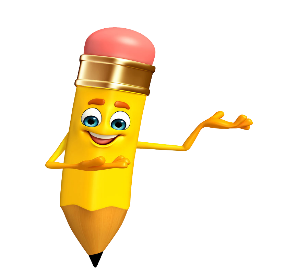 le
bi
zik
-
-
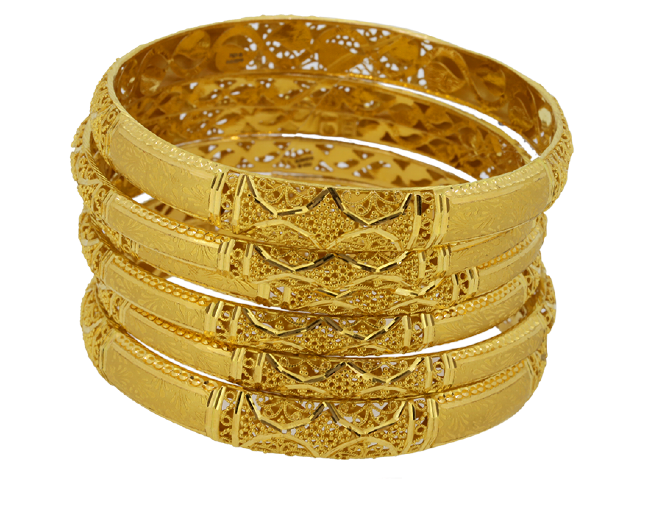 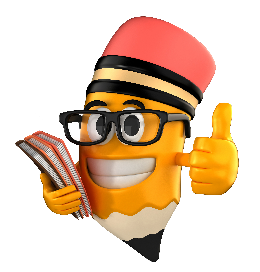 bilezik
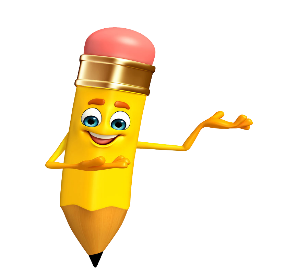 mı
kır
zı
-
-
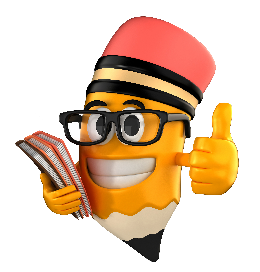 kırmızı